Two methods to observe tutorial

Standard Method
This method allows presentation to be resized  to user preference.

Slide Show Method (Example below)
Presentation fills entire screen
Click on Slide Show tab at top of screen
Click icon <From Beginning>

Note: 	Either method; to advance click the progression arrow in the bottom right corner of each slide or press the down-arrow key.
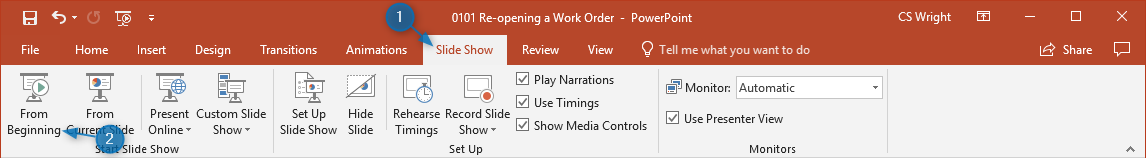 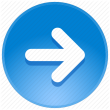 Welcome to 
BSIP 101
Transaction Procedures

Material Count
Adjustment
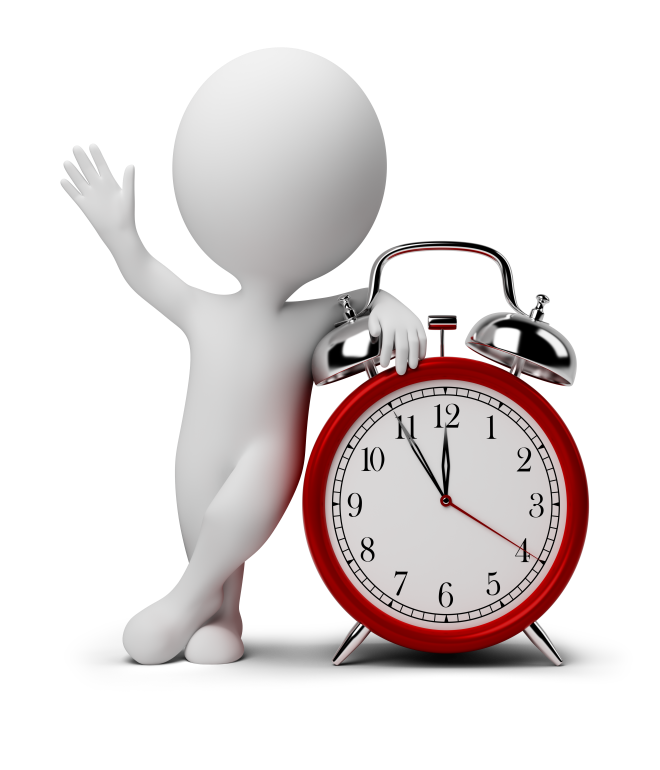 Instructor:	Stephen Wright	DPI Technical Consultant
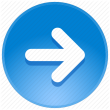 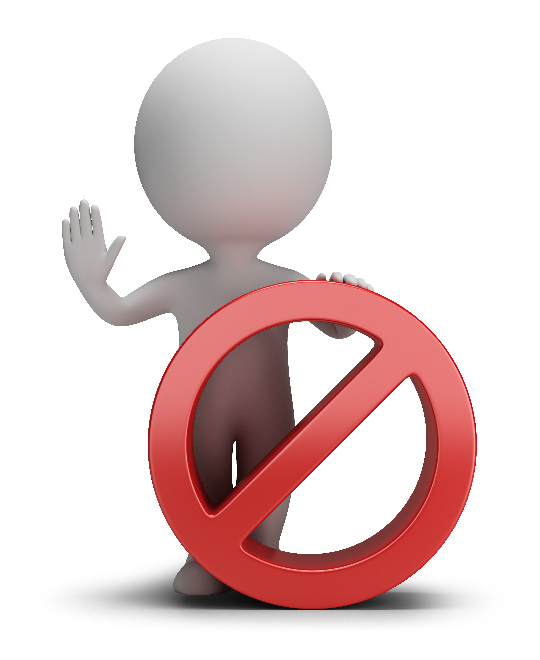 This transaction should onlybe used for materials to correct for incorrect adjustments or are an acknowledgement that the source of the discrepancy could not be determined.
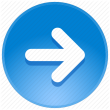 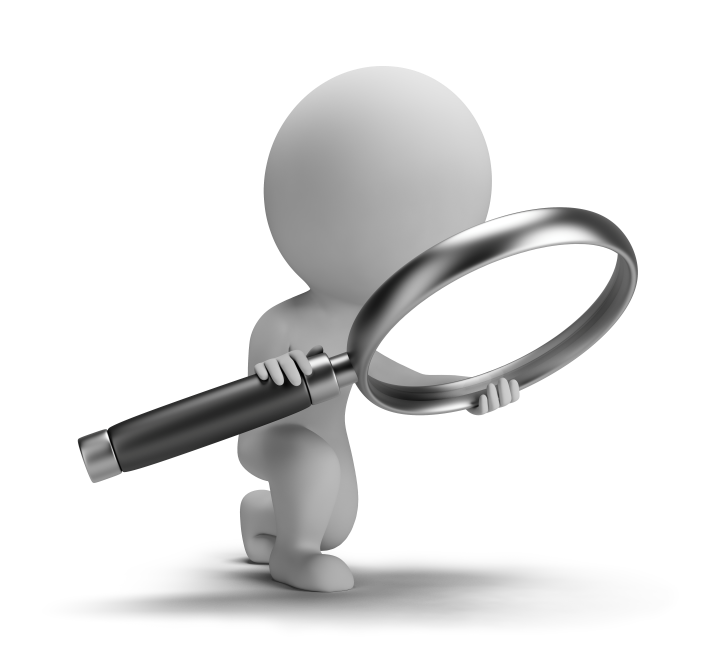 Purpose:	Post a physical inventory count immediately
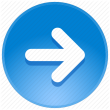 One transaction is required to complete this procedure:
MI10
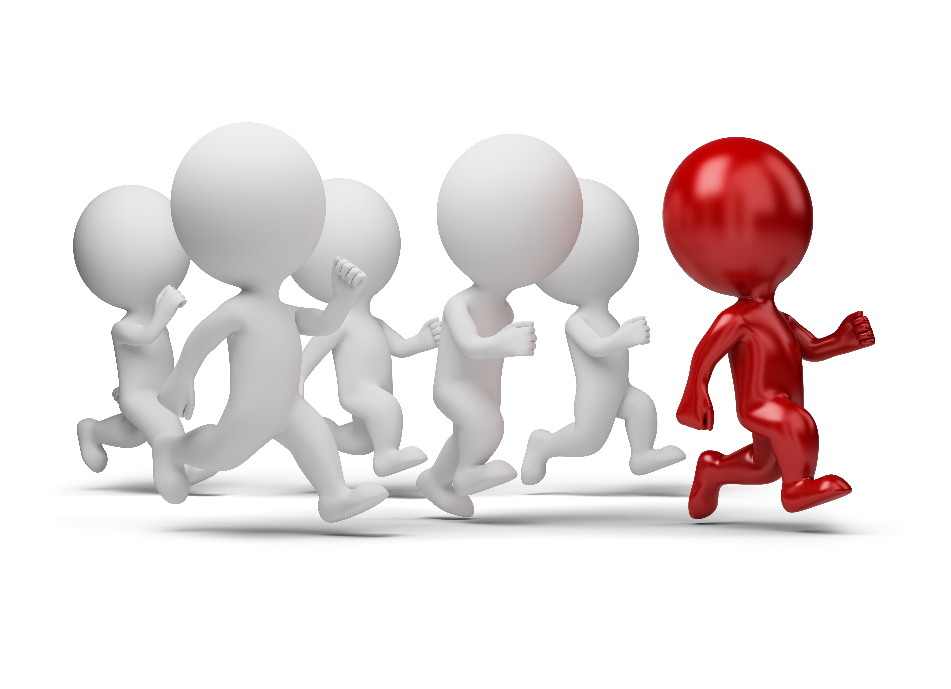 Let’s get started -
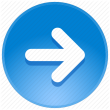 Window:
SAP R/3 Easy Access
 
Input MI10; or
Favorites menu, <Select> transactionMI10 – Create List of Difference w/o Doc.
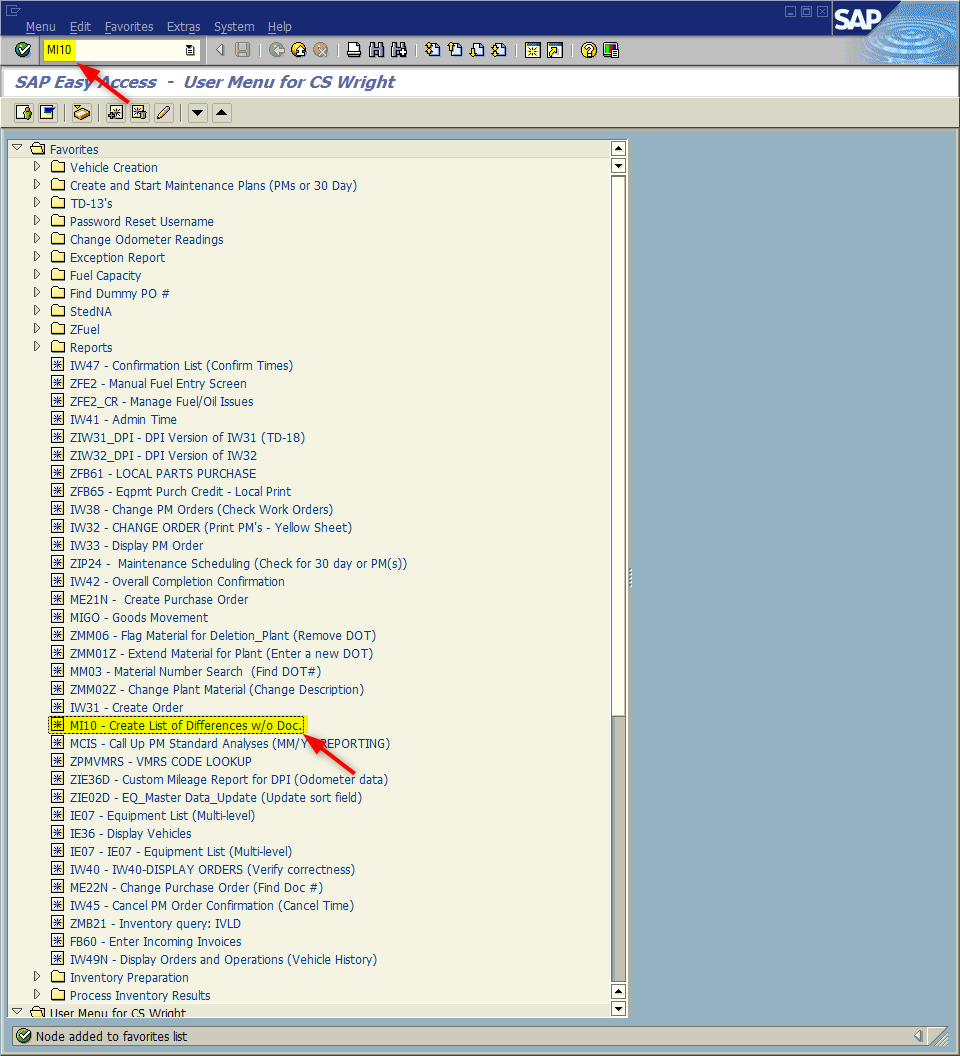 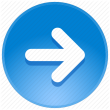 Window opens:
Post Document, Count, and Difference:  Initial Screen

Count Date Field – Input date physical count taken.
Plant Field -  Input four digit code(i.e., Alamance = 6001)
Storage Loc. Field – Input four digit code(i.e., Alamance = 8001)
<Enter>
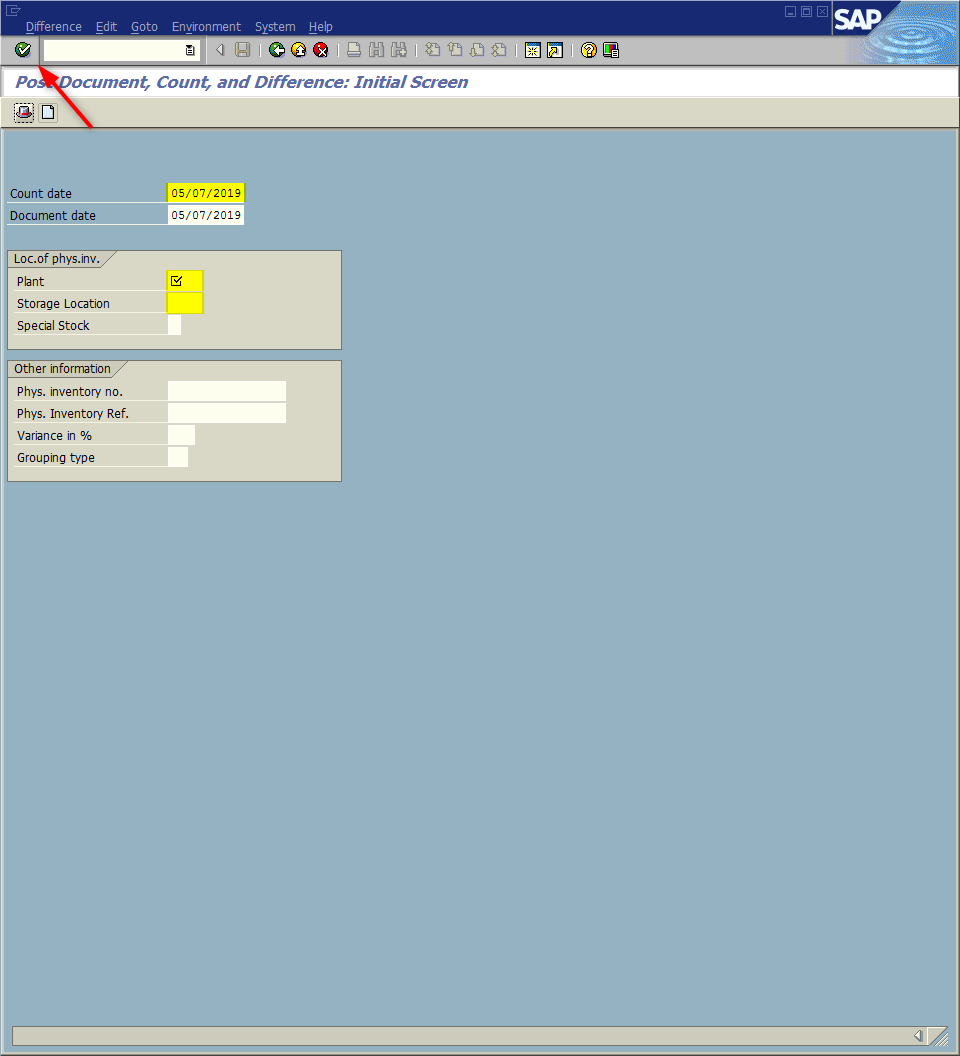 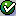 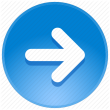 Window opens:
Post Document, Count, and Difference:  New Items

Material Description Field – Input Nine-digit material number.(i.e., FEA089768)
Quantity Field -  Input quantity on hand if greater than zero.
OR
ZC (Zero Count) Field - If count equals zero check the box.
<Click> Save icon
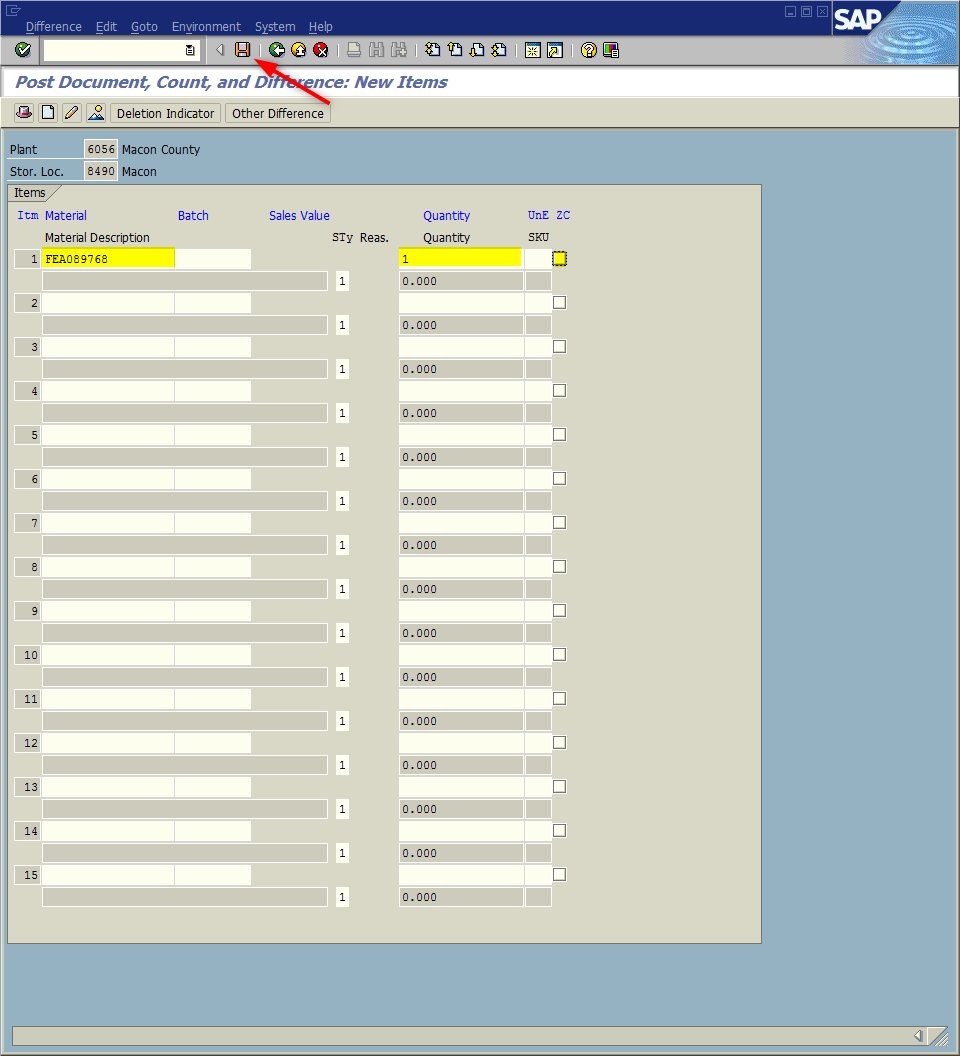 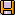 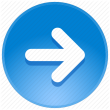 Window opens:
Post Document, Count, and Difference:  Initial Screen

The system will generate a material document number and a physical inventory document number in the Status bar.

<ESC> or <Click> Back icon
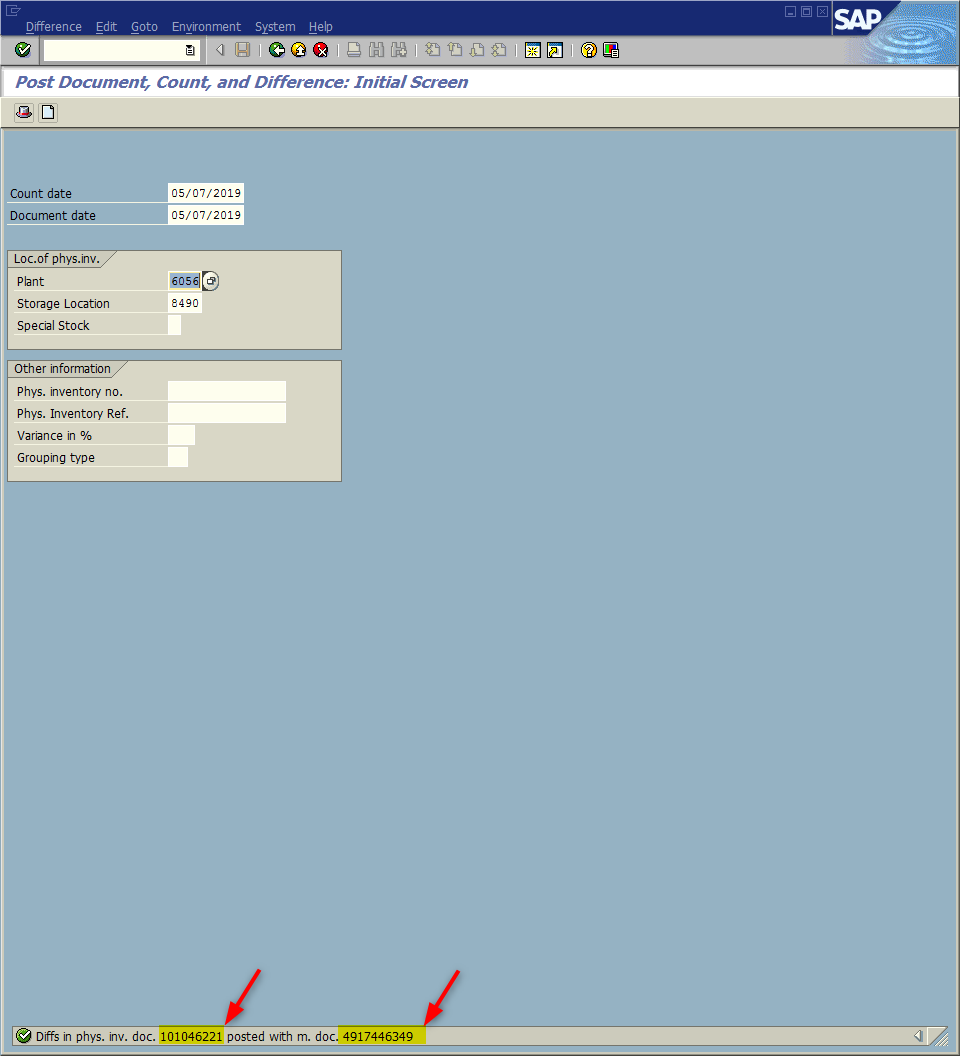 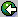 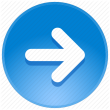 Tip:
Posted changes can be seen using transaction ZMB20 with movement types 701 to 702.
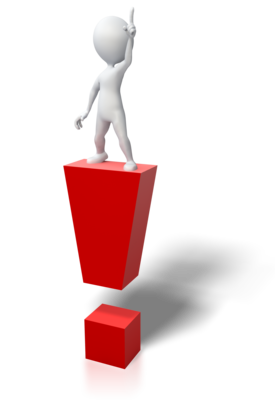 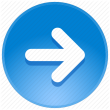 Questions
Email:  Stephen.Wright@dpi.nc.gov
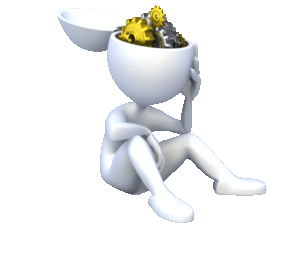 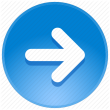 Thank You!
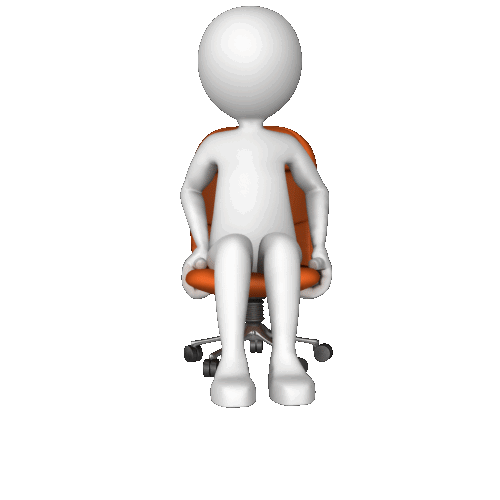 Stephen Wright
Technical Consultant